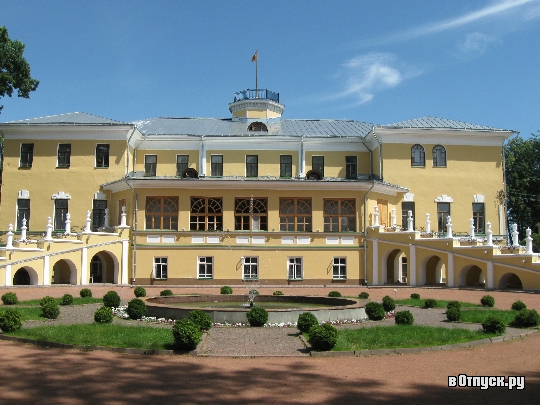 Встреча 
в Ярославском  
Художественном музее
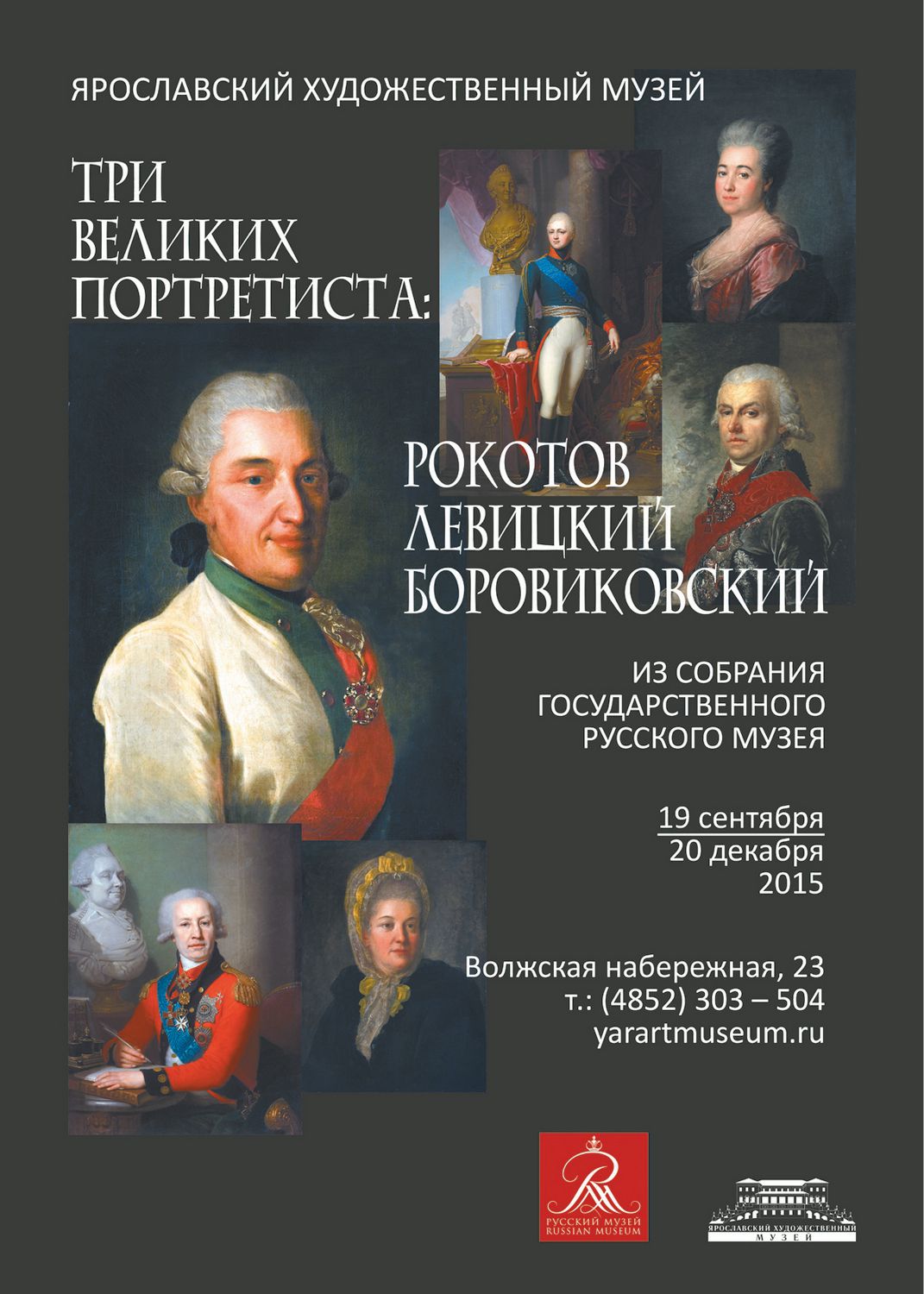 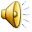 Портретная живопись
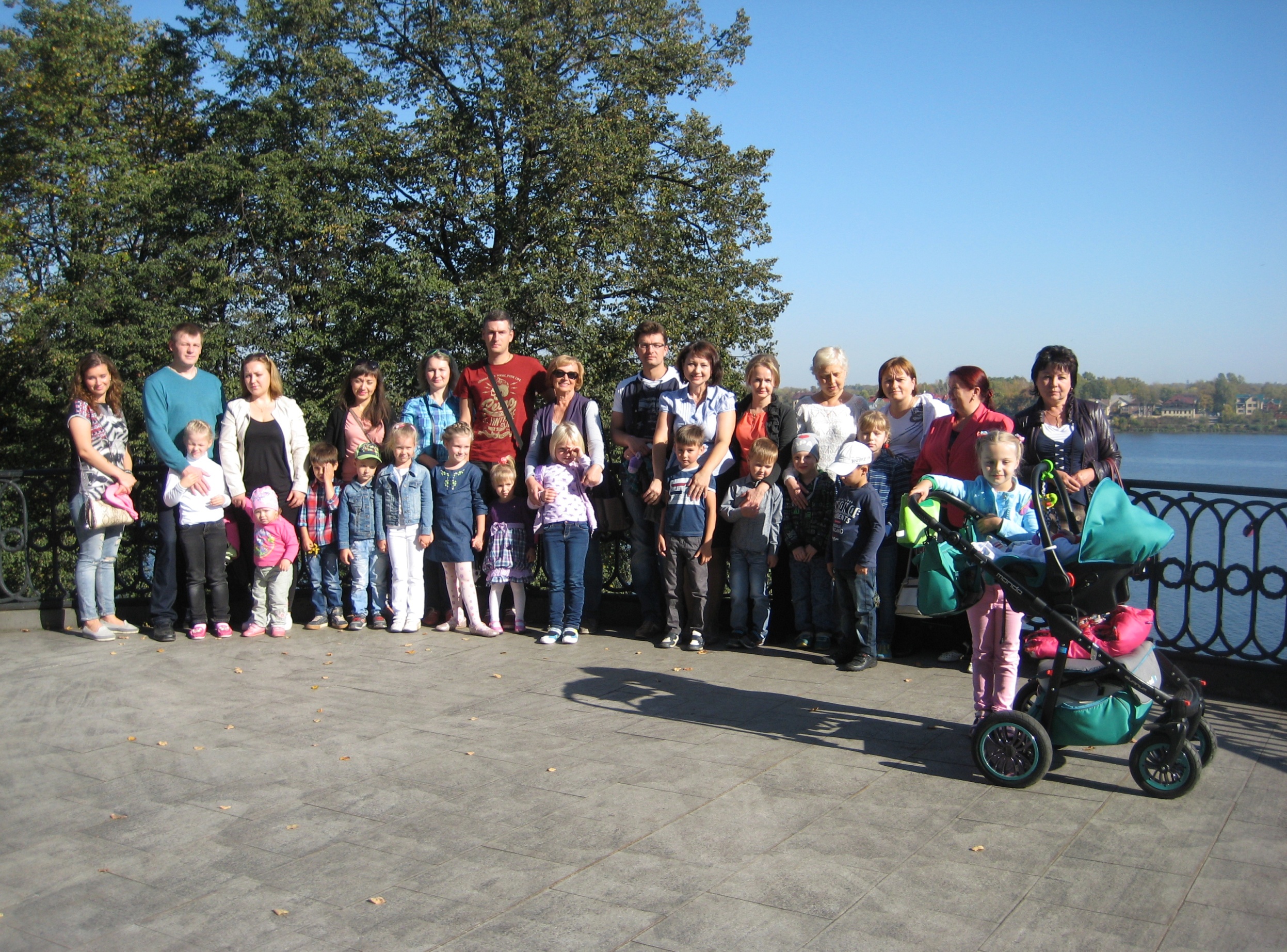 Встречи в музее мы ждали полгода,
Не подвела нас даже погода!
Волжская набережная, дом 23 –
Идем всей семьей рисовать и творить!
Парами, семьями, не отстаем,В гости на выставку дружно идём!
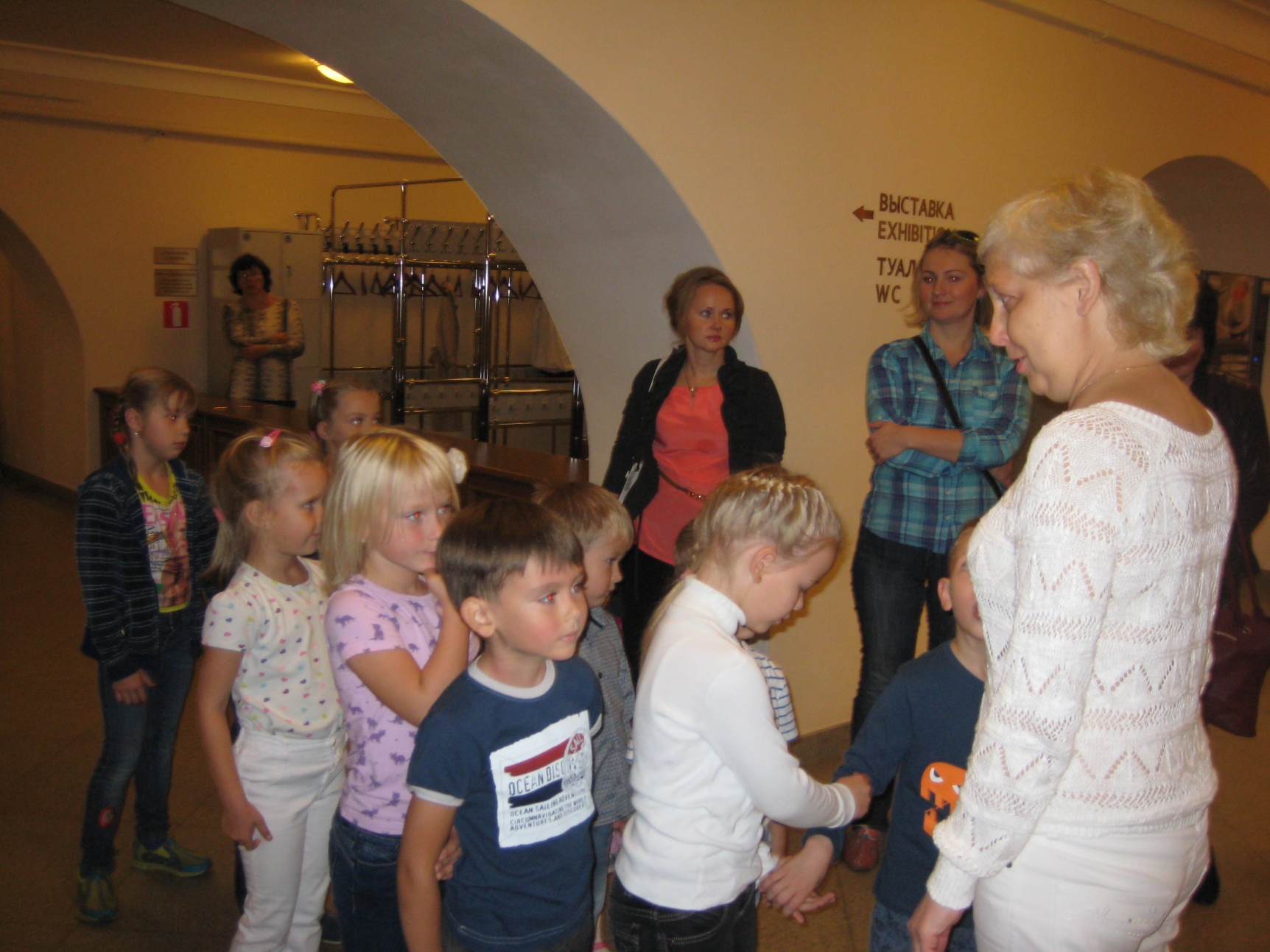 Парадная лестница- считаем ступенив мир чуда, искусства и ждём впечатлений!
Все присели, тихо-тихов зале слушаем рассказ о чепцах, корсетах, шалях,шляпках, модницах, бантах…
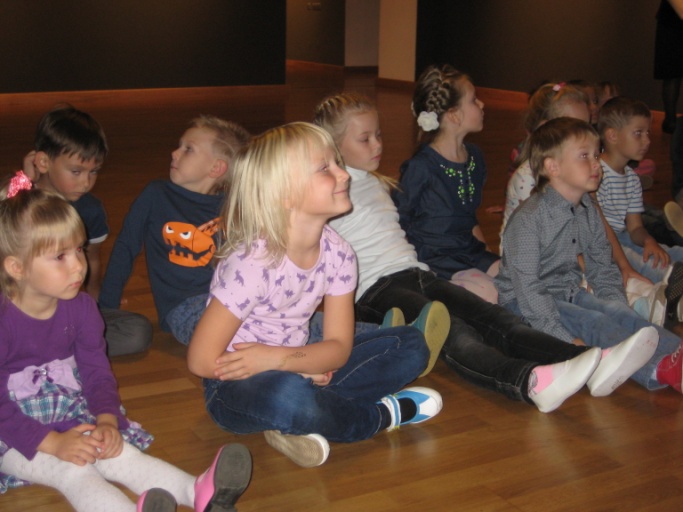 Три величайших  портретиста… Тридцать пять картин и лицсмотрят в нас и восхищаюткрасотой, глубиной без границ!
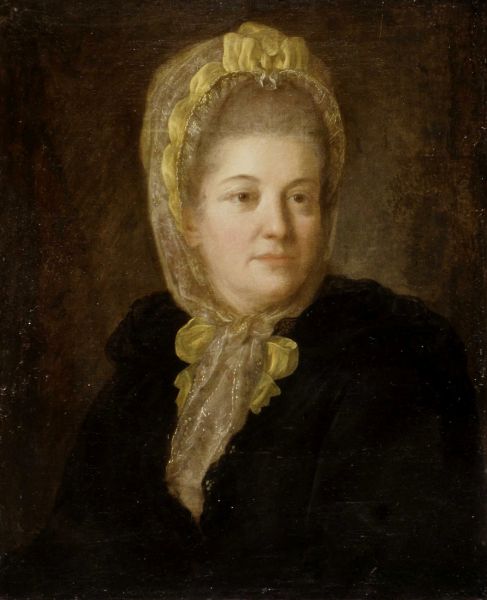 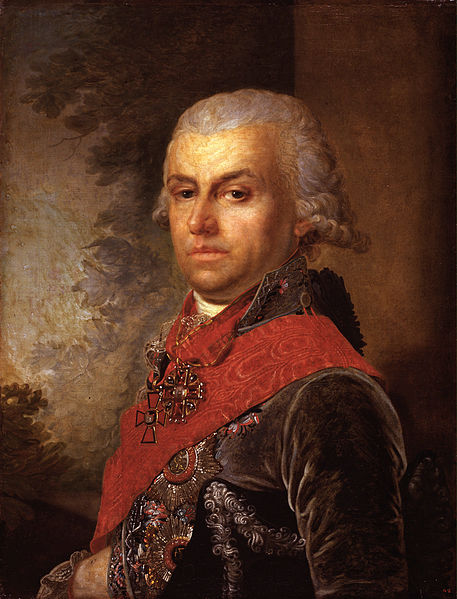 И, конечно, всем нам захотелосьпоскорей портретистами стать:Карандашики взяли и уголь,чтобы в графике всё написать!
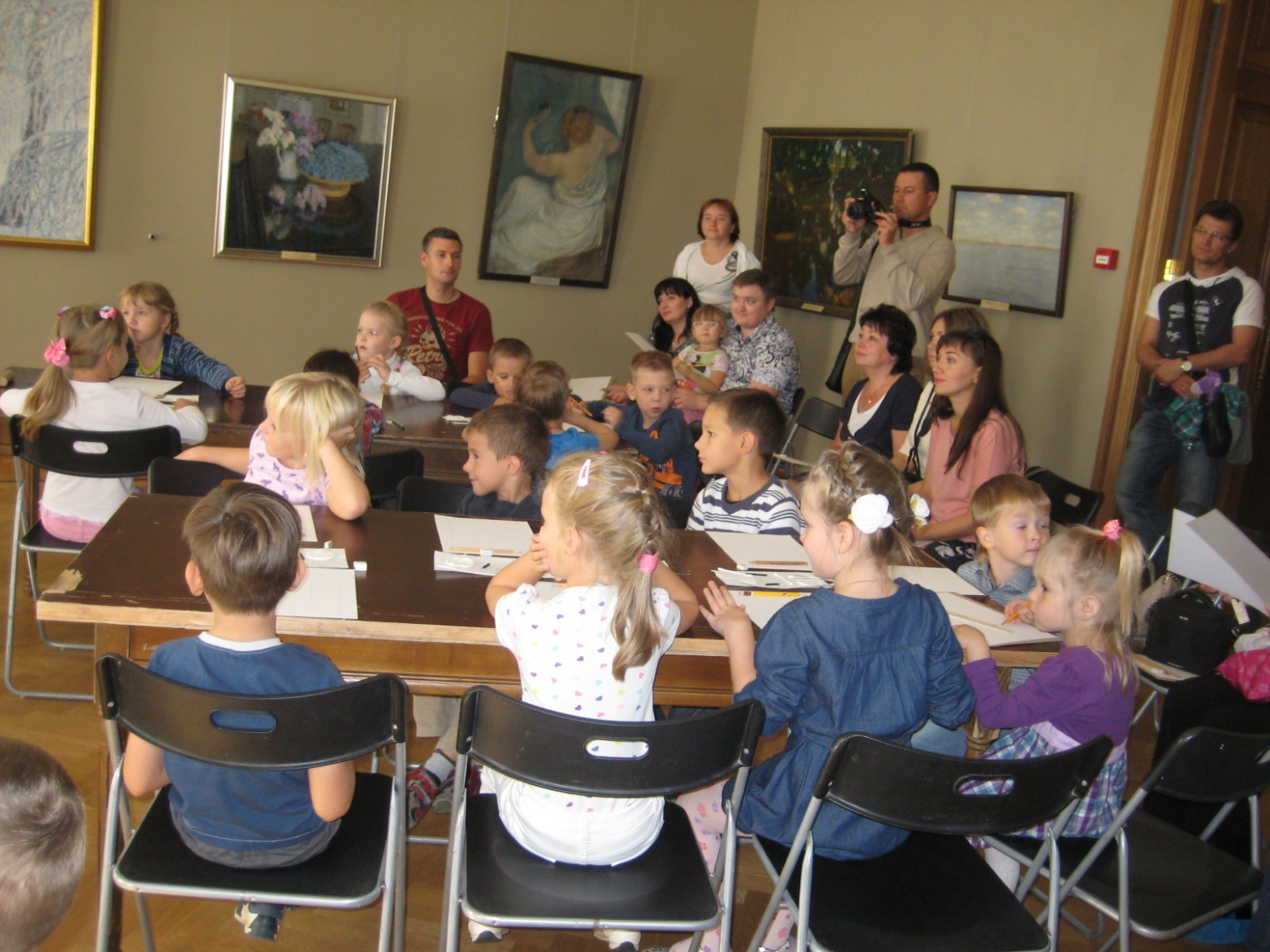 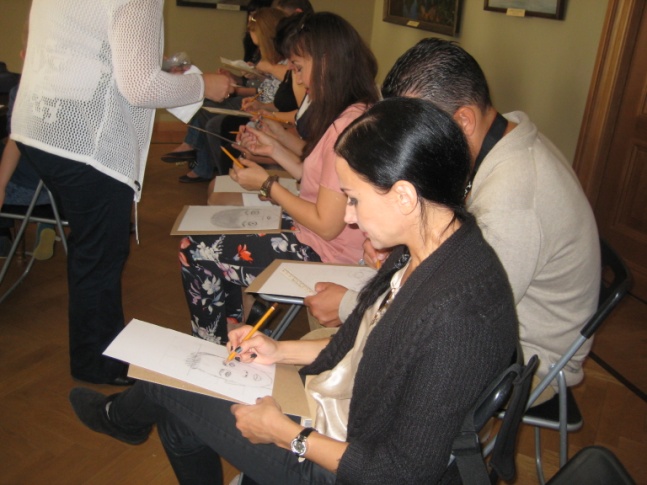 Мамы, папы и бабушки пишут, угольком по бумаге след…С теплотою, лаской, любовьюдетишек рисуют портрет!
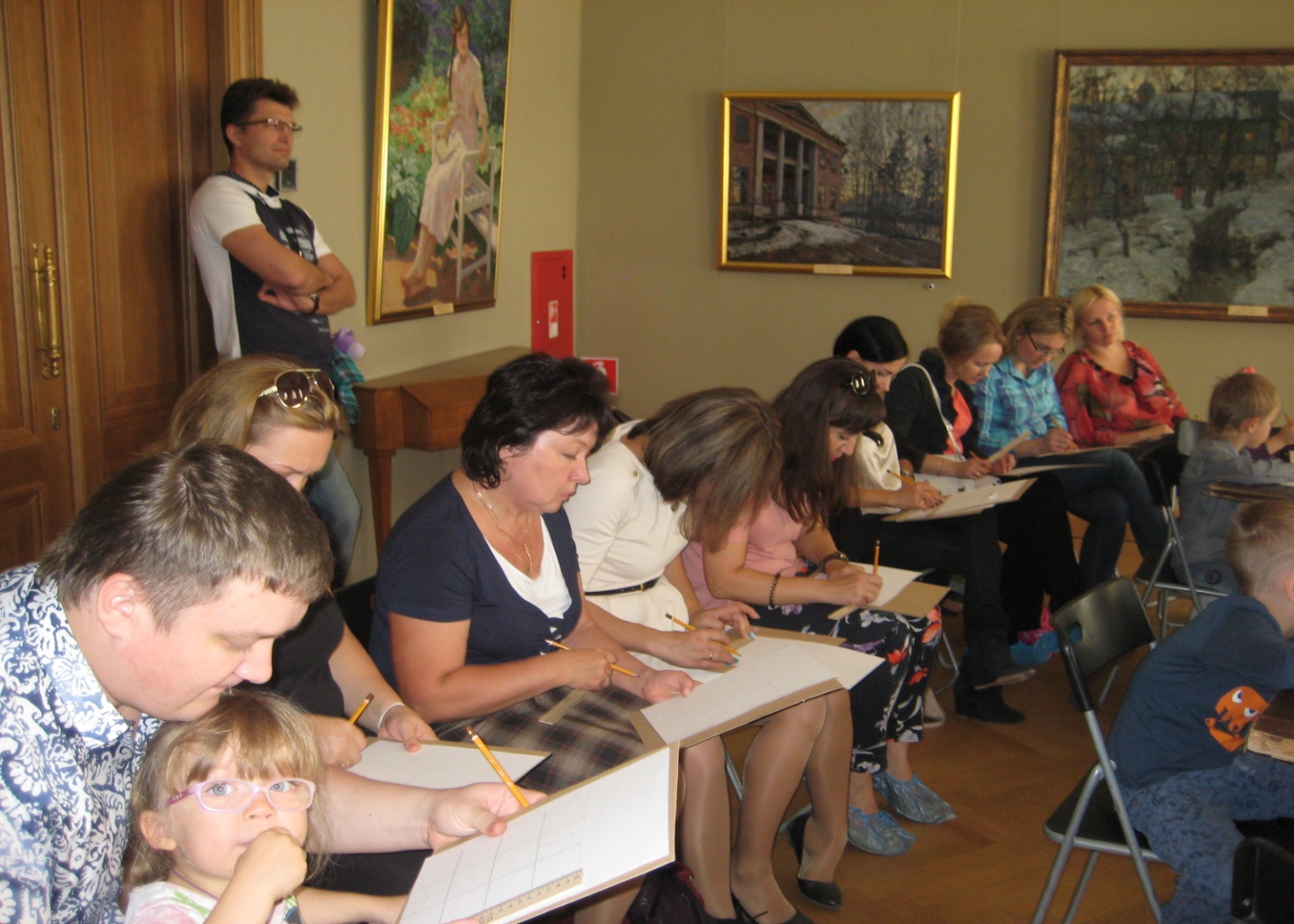 Графика – сложная область искусства,Требует  вкуса и тонкого чувства,Снайперской точности, верной руки, Чтоб угольком владеть мастерски!
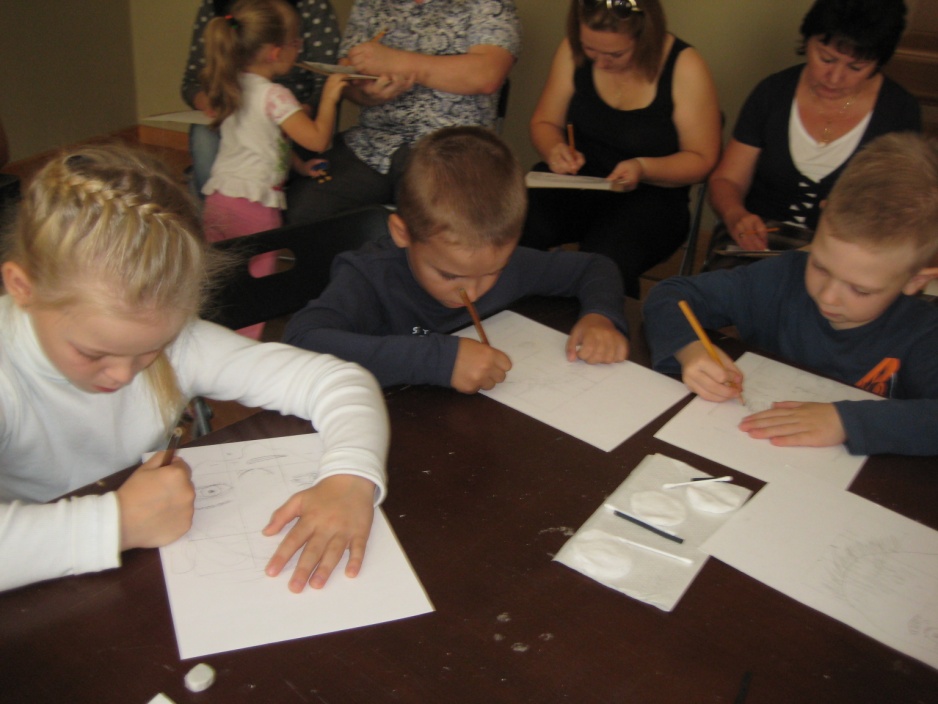 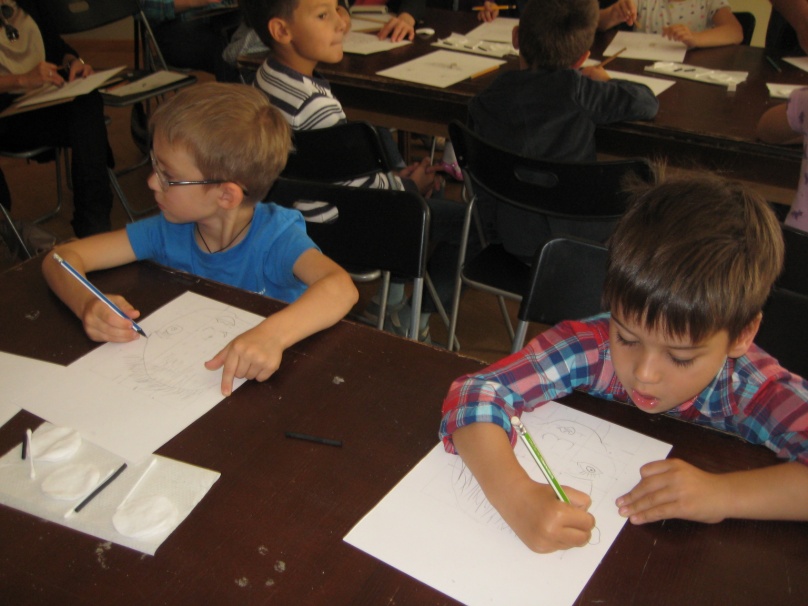 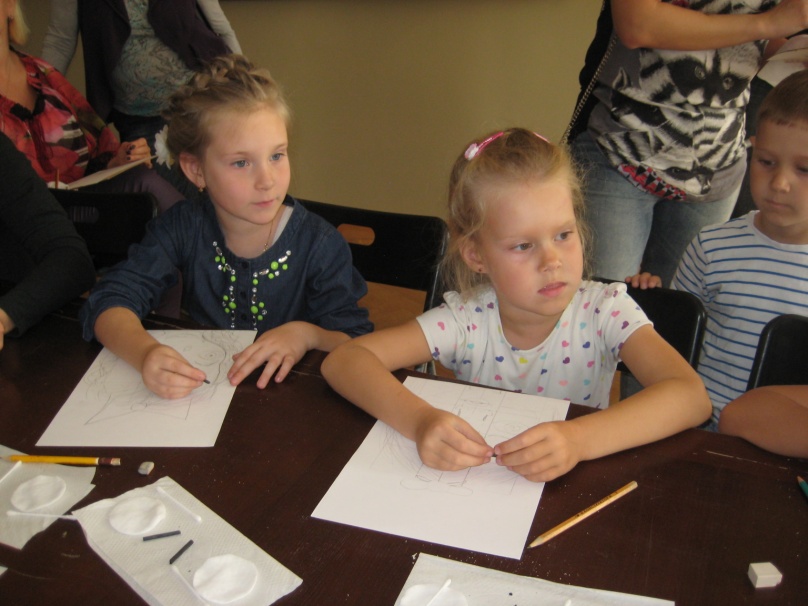 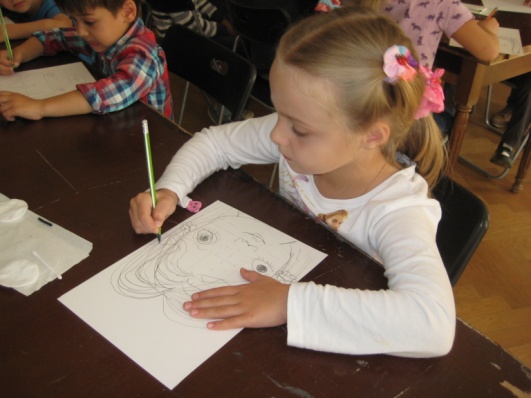 Наши художники-портретисты
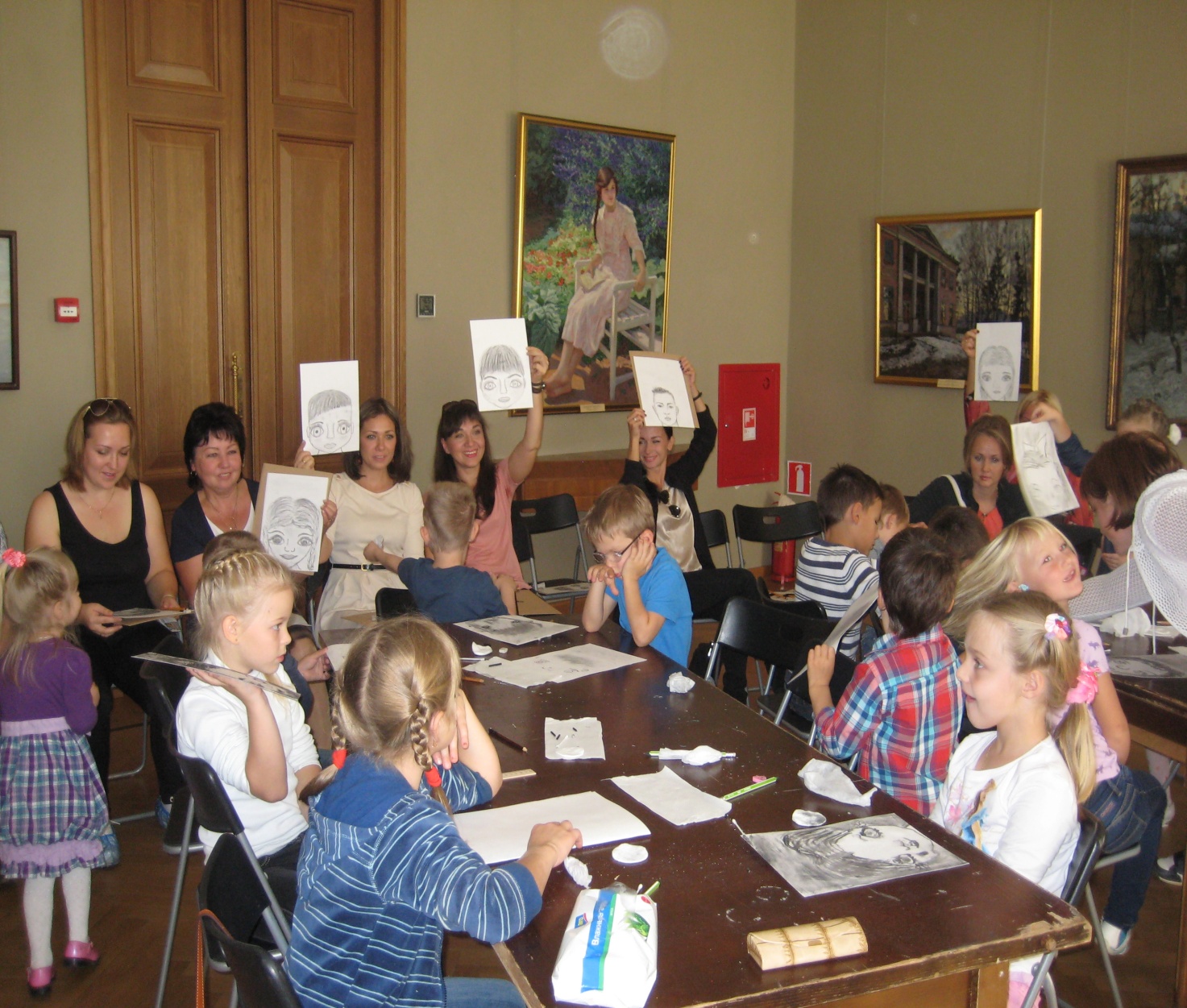 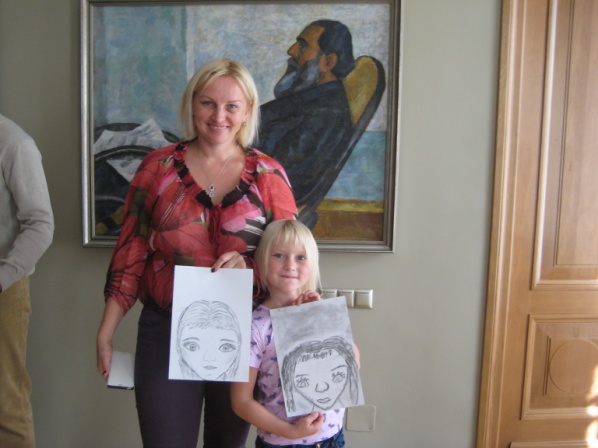 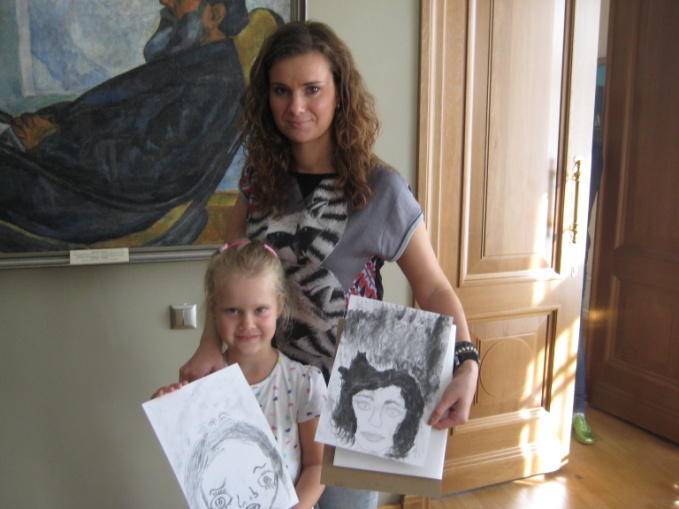 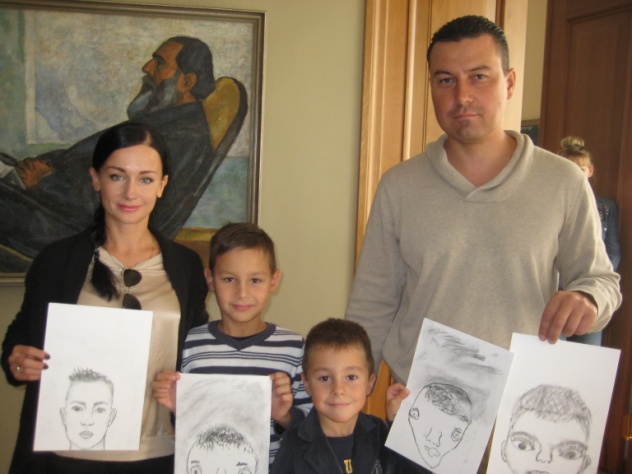 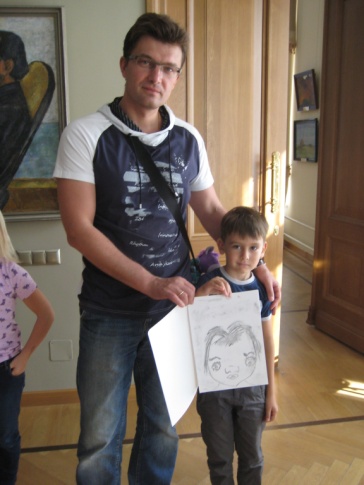 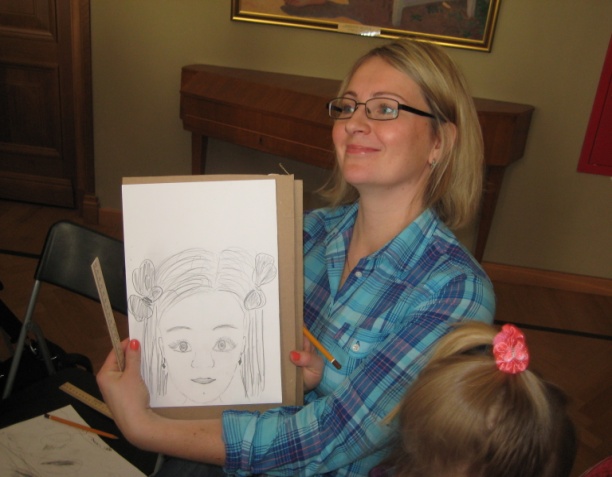 Ну а потом Губернаторский сад: Снова  аллеи встречают ребят,Красивый фонтан, туи и липы,Осенней  листвой парк музея усыпан...
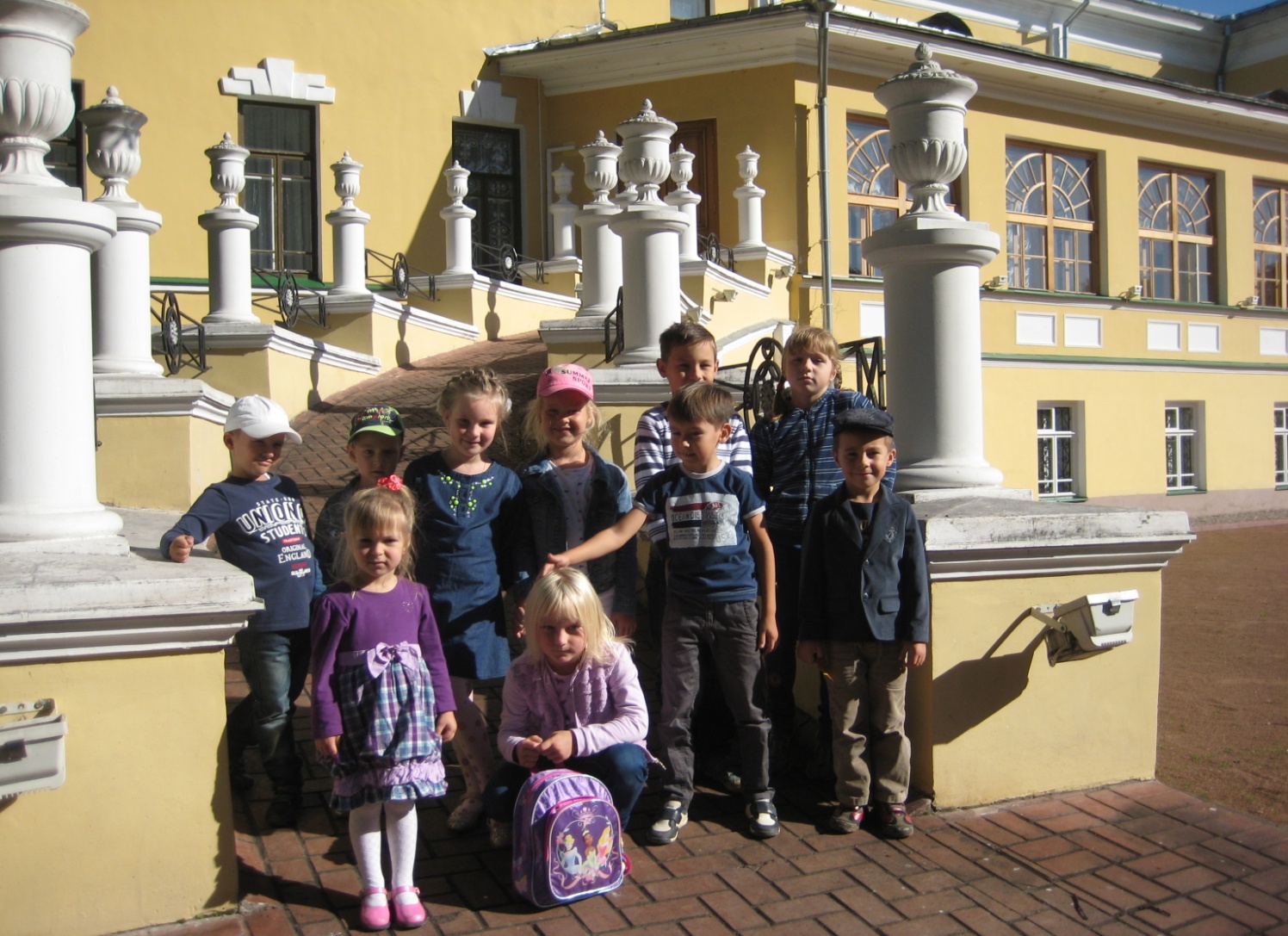 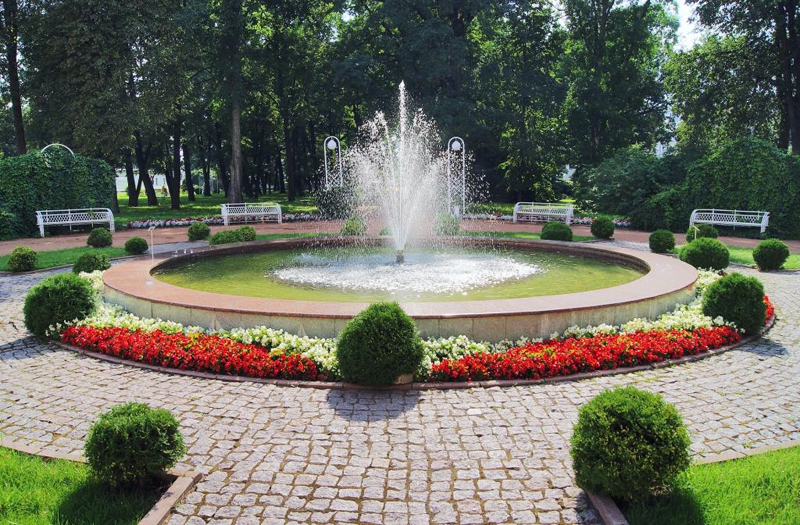 Весело, дружно идем все гулятьВстречи с музеем вновь будем ждать!